Informasjon om arbeid med legerekruttering i Helse Førde
v/Trine Vingsnes, kl.dir. med.klinikk
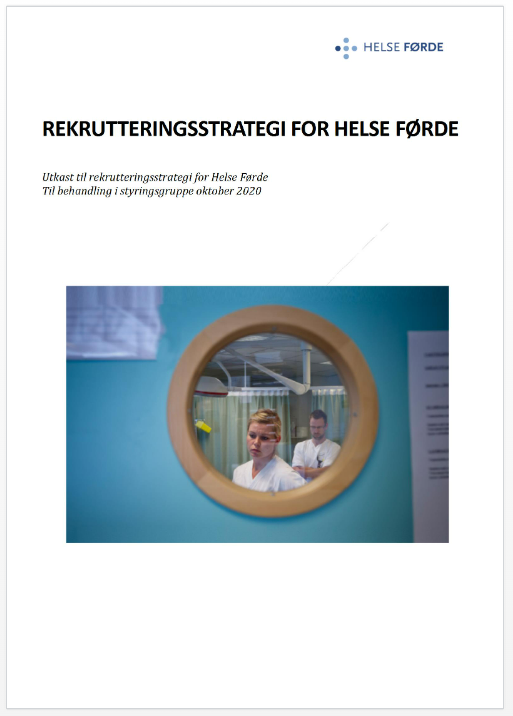 Rekrutteringsstrategientil Helse Førdeferdig i 2020
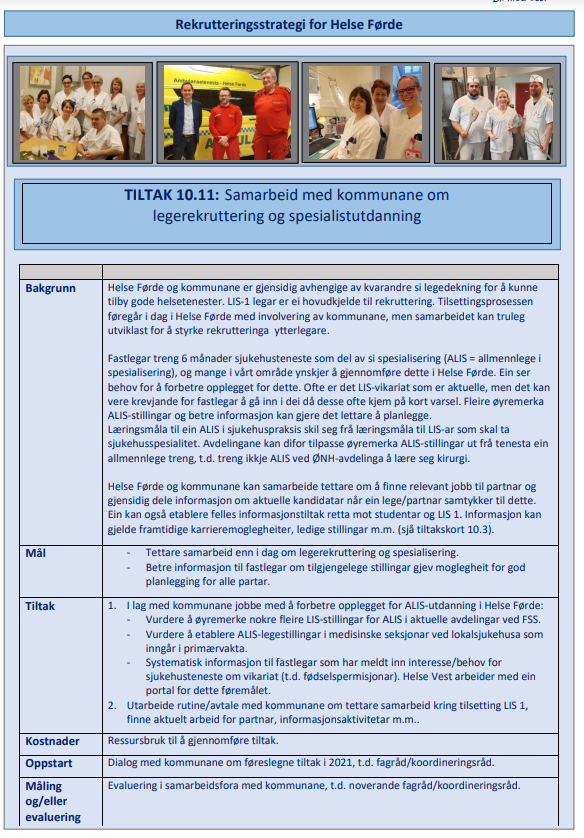 Leverte 11 tiltakskort for  legerekruttering:
10.1. Årleg oversikt over behov for legespesialistar komande 5-10 år
10.2. Kartlegge aktuelle kandidatar for spesialiseringsløp og forsking i Helse Førde og kommunane
10.3. Kontaktformidling og informasjonsaktivitetar omkring karrieremoglegheiter i HF og kommunane
10.4. Auke tal legestudentar og LIS-1
10.5 Kvalitet i studentpraksis og LIS 1-teneste
10.6. Tilby gode utdanningsløp for LIS 2/3-legar
10.7. Verkemiddelkasse rekruttering LIS-legar
10.8. Tiltak knytt til siste del av spesialiseringa (med flytting eller pendling til regionssjukehus)
10.9. Stabilisere spesialistar
10.10. Spesifikke tiltak lokalsjukehus og DPS
10.11. Samarbeid med kommunane
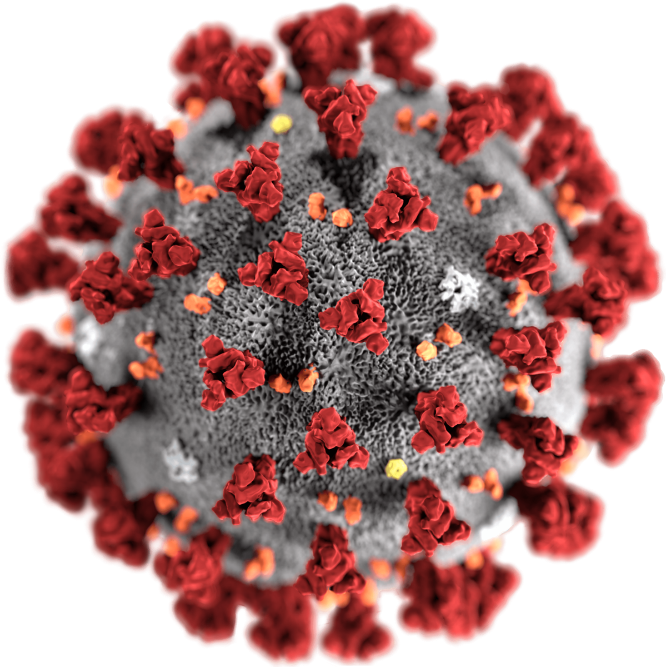 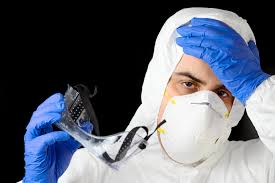 Fleirtalet av tiltakskorta tilrådde tiltak som inneber behov for vidare utgreiing og/eller prioritering


Pandemien med etterverknader medførte stans i
     prosjektarbeid


Haust 2022 – vinter 2023: Restart med 3 arbeidsgrupper
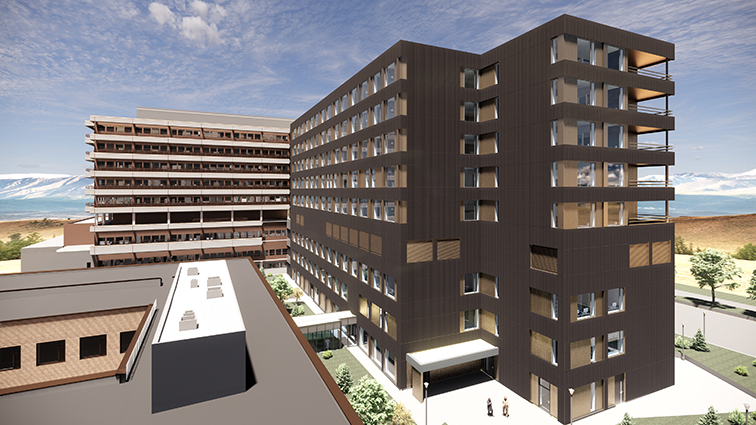 1) Verkemiddelkasse rekruttering LIS-legar
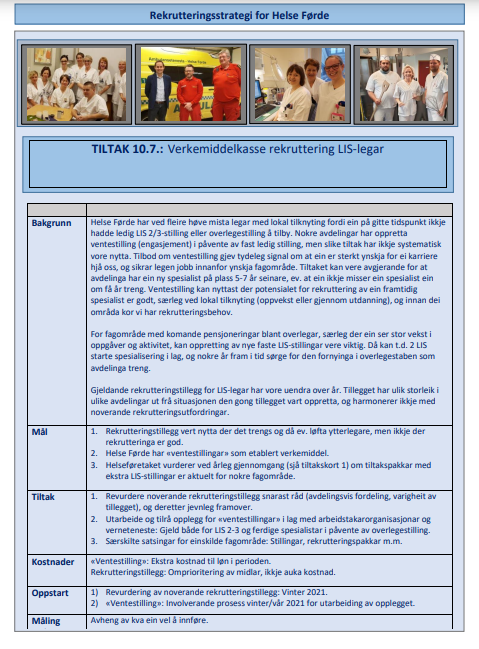 Leiar: Børge Tvedt, dir. PHV

Skal vurdere:

Status m.o.t. rekruttering LIS 2/3

Justering av rekrutteringstillegg i ulike avdelingar

Ventestilling

Tiltakspakke/særskilt satsing for einskilde fagområder
2) Tiltak knytt til siste del av spesialiseringa
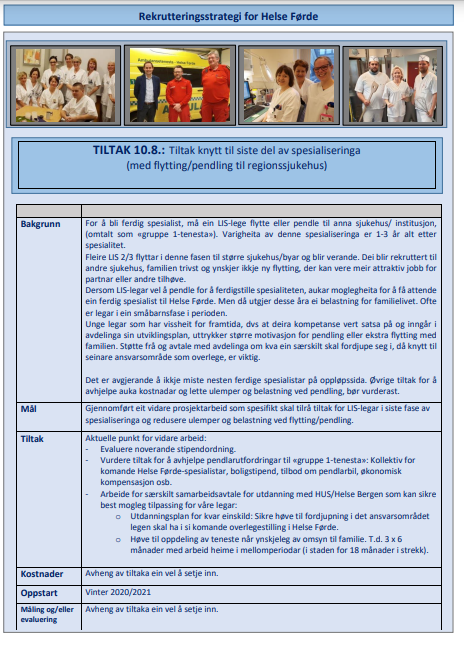 Leiar: Tom Guldhav, dir. kir. Klinikk

Skal vurdere:

Stipendordninga for siste del av spesialistutdanninga (ved t.d. HUS)

Ev.t. andre tiltak for å avhjelpe pendling

Samarbeidsavtalar med avdelingar på HUS for meir effektive utdanningsløp
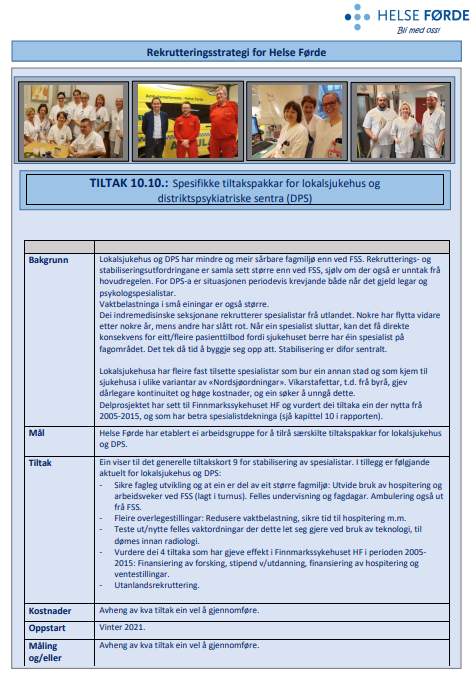 3) Spesifikke tiltakspakkar for lokalsjukehus og DPS
Leiar: Trine Vingsnes, dir. med.kl.

Skal vurdere:
Utanlandsrekruttering

Finnmarkssjukehuset sine 4 tiltak frå 2005-2015
Finansiering forsking
Stipend ved utdanning
Ventestillingar
Finansiering av hospitering

Ambulering

Tal stillingar – vaktbelastning m.m.
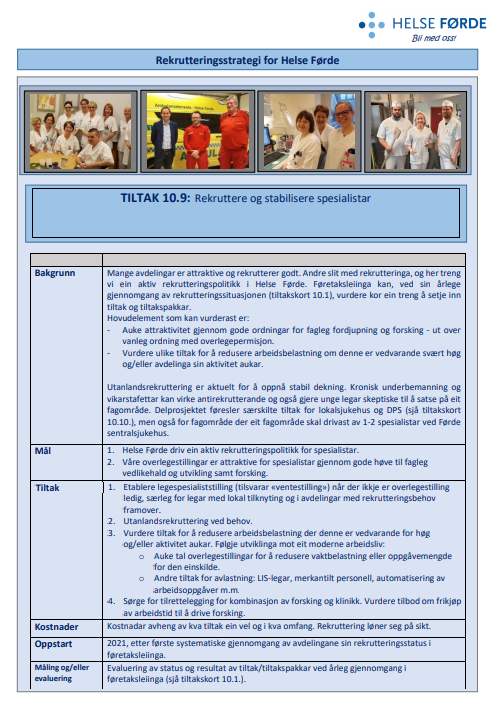 Arbeidsgruppa skal også sjå til det generelle tiltakskortet som gjeld spesialistar
Plan:
Ferdigstille arbeida april-mai

Tilrådingar vil gå til føretaksleiinga for vurdering og prioritering

Informasjon og involvering undervegs og i etterkant